Presentación semana cero-Decanos-ESEN- 13 junio 2022
AGENDA
1. ¿Quiénes somos?
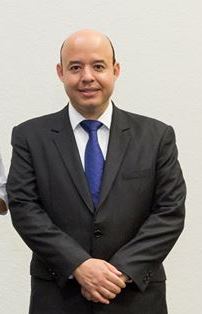 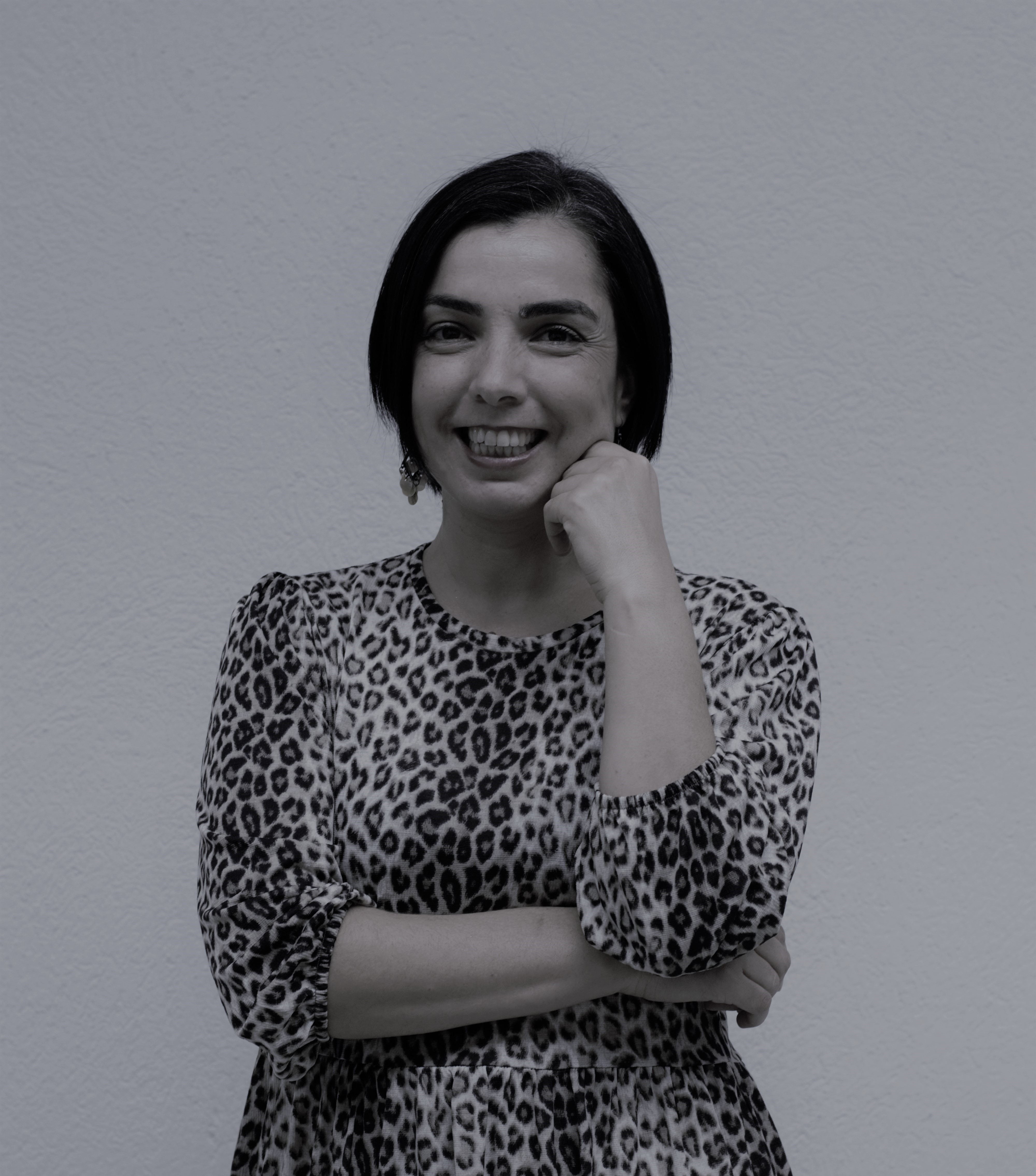 José Everardo Rivera B.
Director General
Carolina Rovira
Decana de Economía y Negocios
Licenciatura en Economía y Negocios, ESEN
Magíster en Economía, 
Magíster en Sociología de la Educación 
Doctorado en Ciencias de la Educación
Todos de la Pontifician Universidad Católica de Chile
Licenciatura en Economía y Negocios, ESEN
Magíster en Economía, Macroeconomía Aplicada y Políticas Públicas, Pontificia Universidad Católica de Chile
Master of Arts in Political Science, International Relations, 
New York University
1. ¿Quiénes somos?
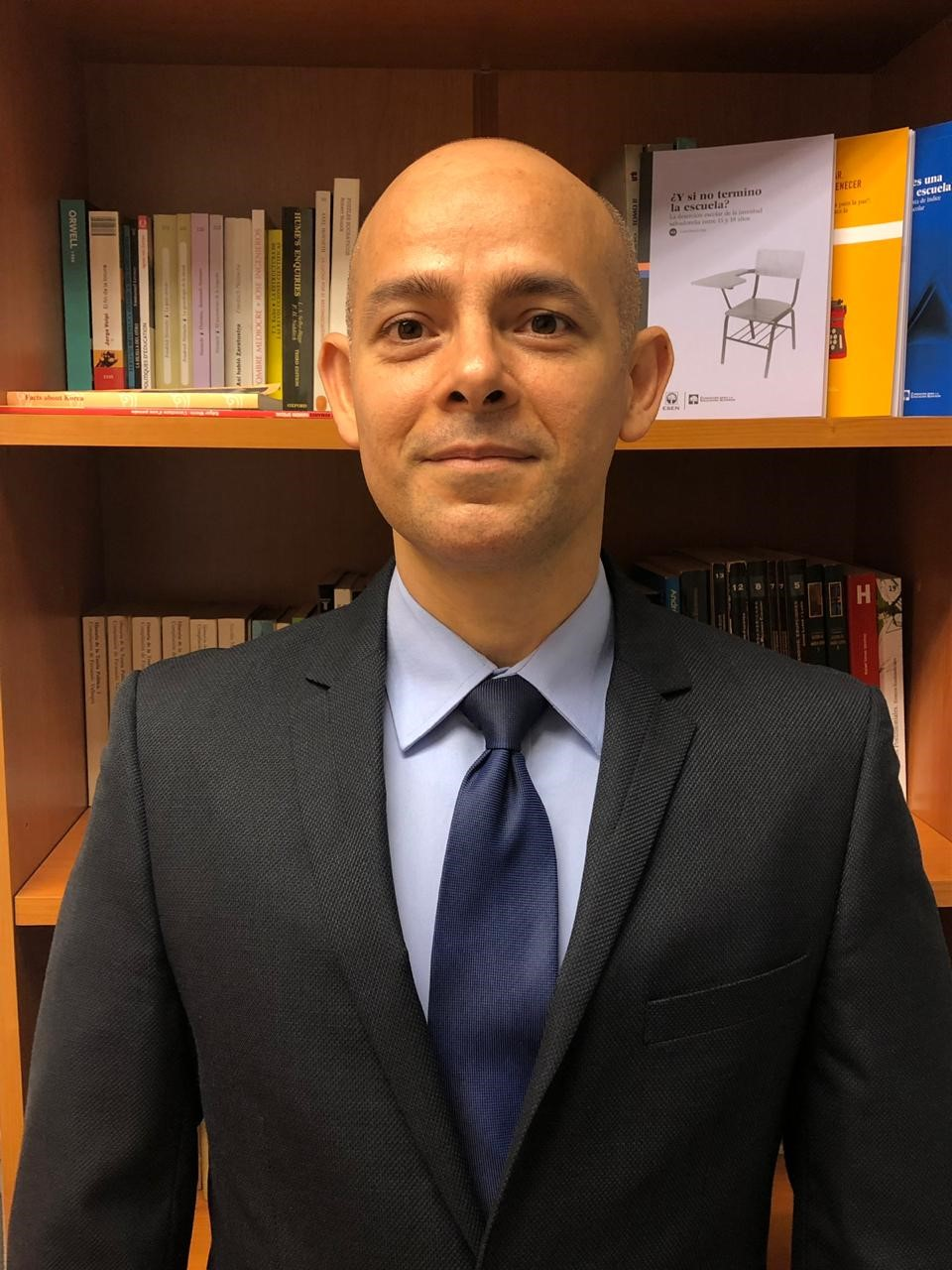 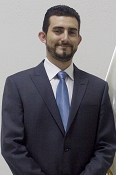 Jorge Araujo
Decano de Ciencias Jurídicas
Sven Guzmán
Decano de Ingeniería de Negocios
Licenciatura en Ciencias Jurídicas, Universidad “Dr. José Matías Delgado”
Maestría en Filosofía Iberoamericana, UCA
Maestría en Derecho Ambiental (LL.M.), Nottingham University
Ingeniería Industrial, UCA
Master of Science in Operations Research, 
University of Arkansas
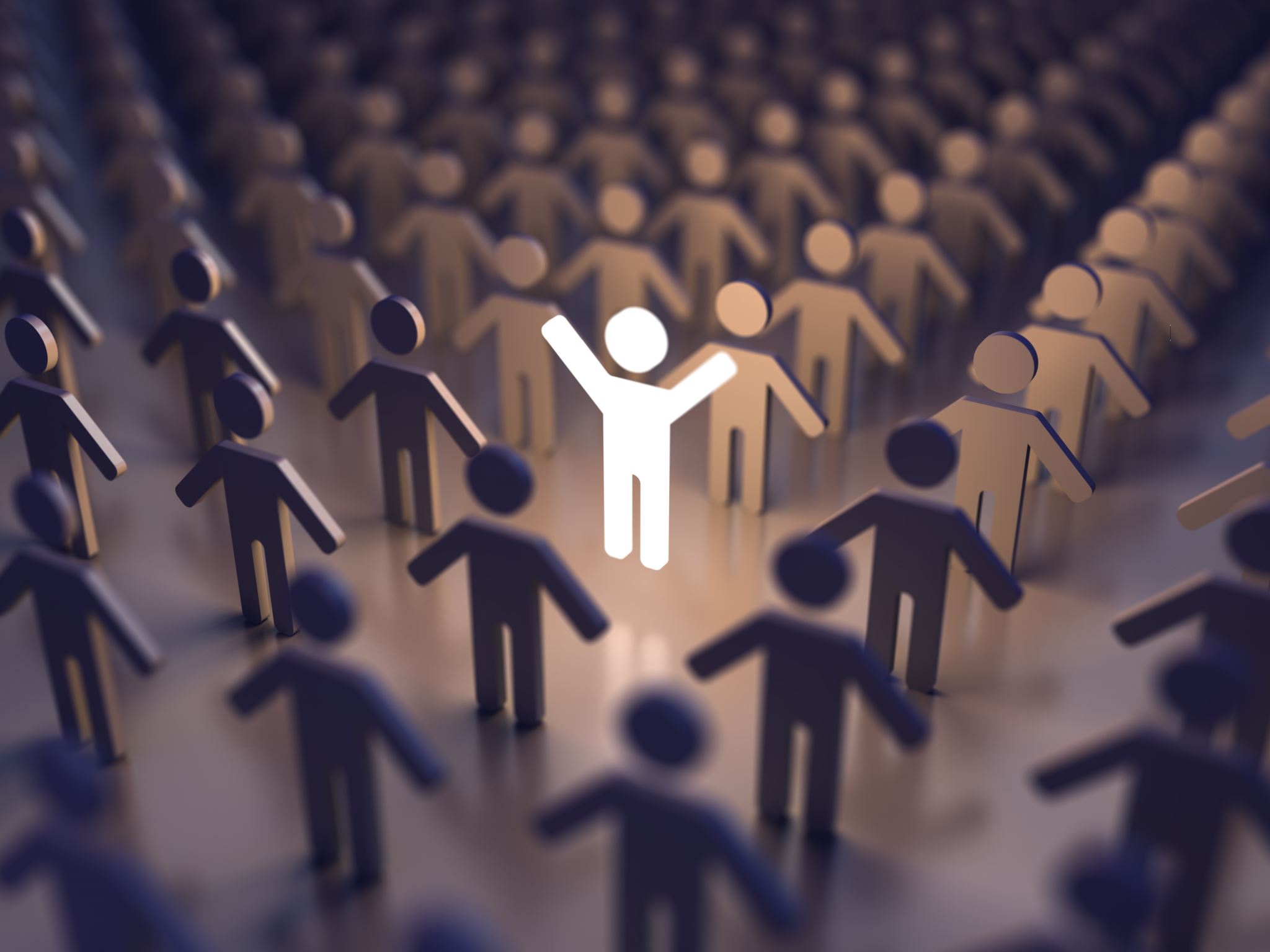 2. La integridad
¿Qué se espera del estudiante?
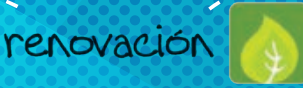 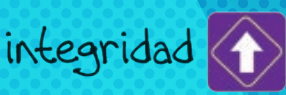 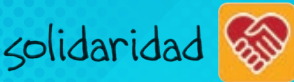 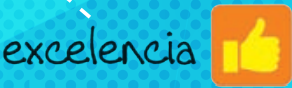 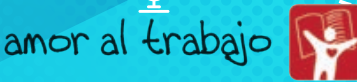 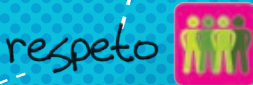 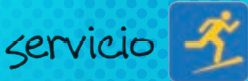 Integridad (Código de Honor ESEN)
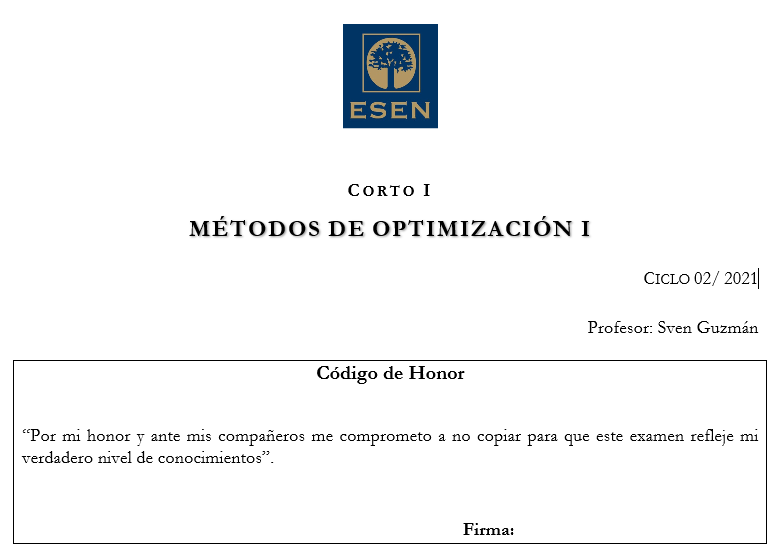 Algunos Casos en la ESEN
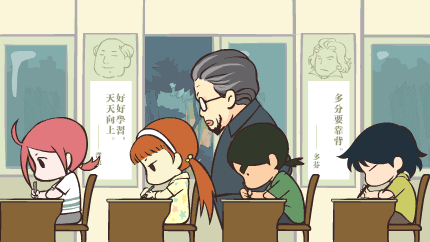 Caso I – estudiante 1er año-ciclo III
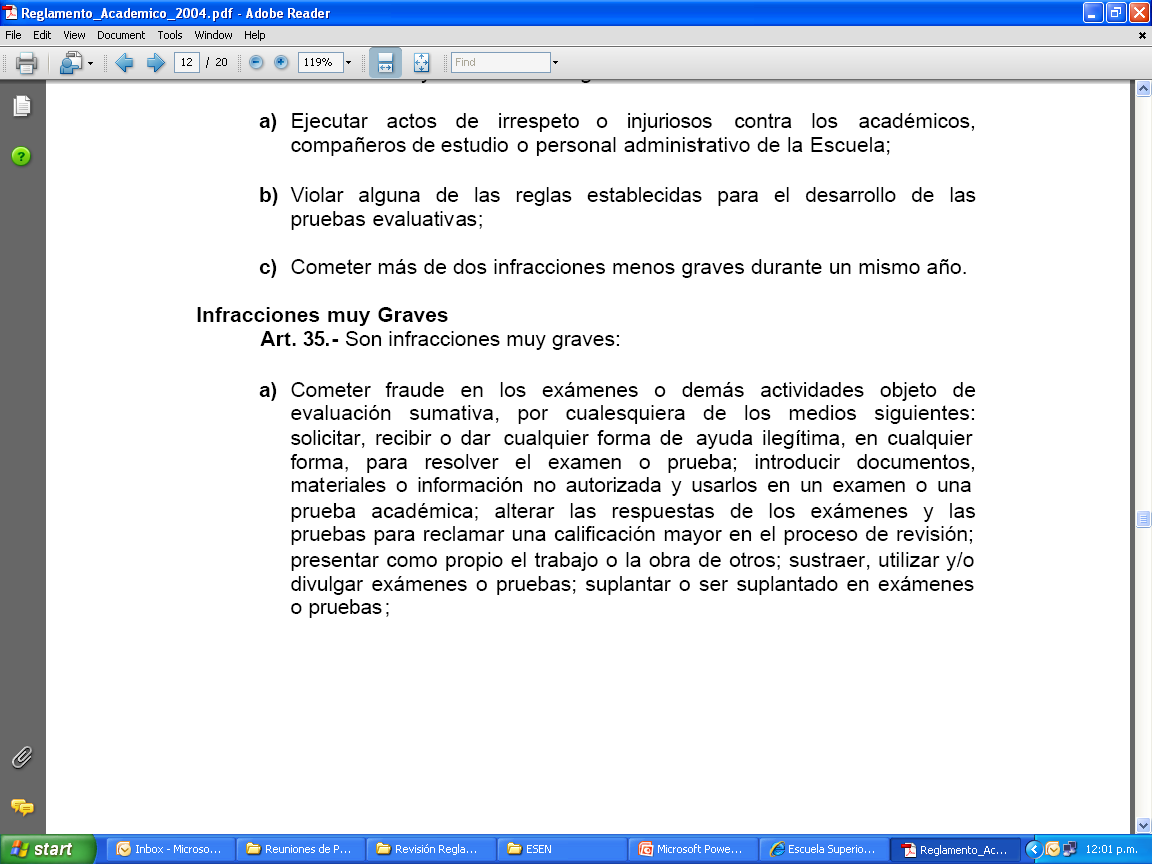 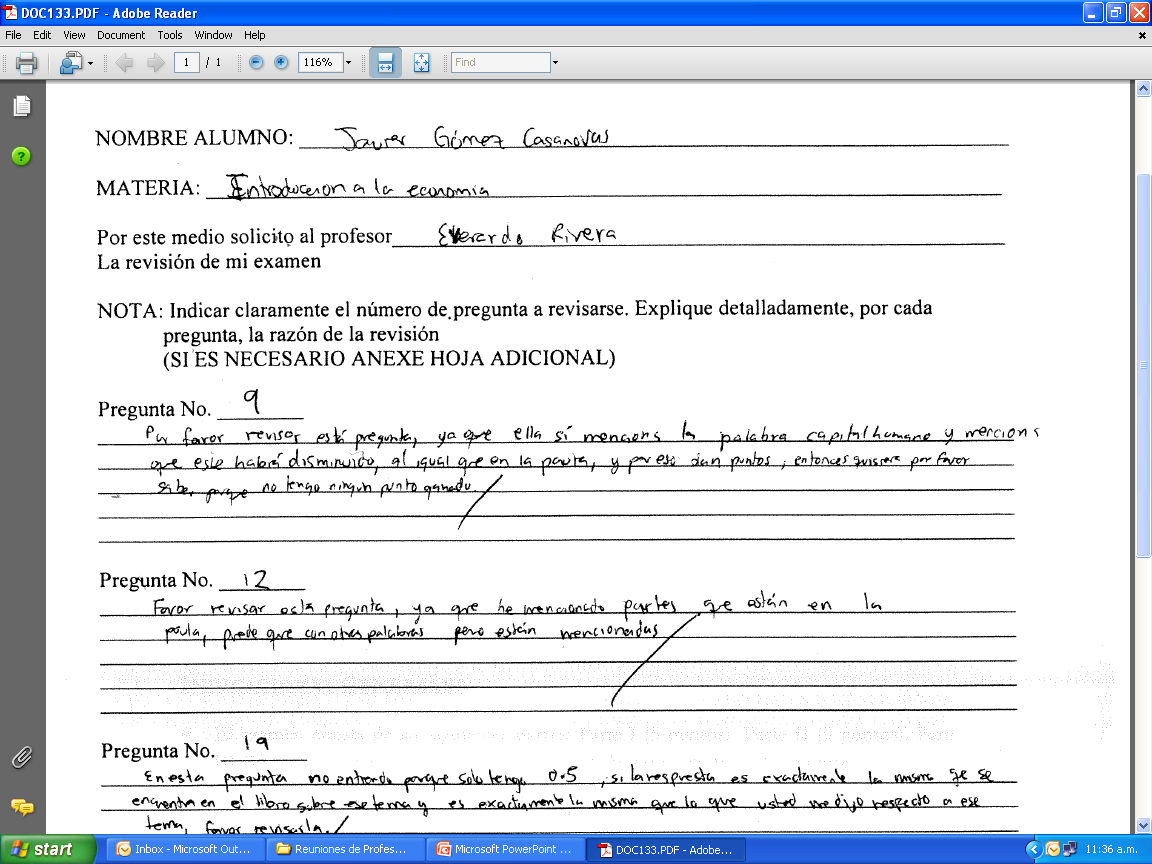 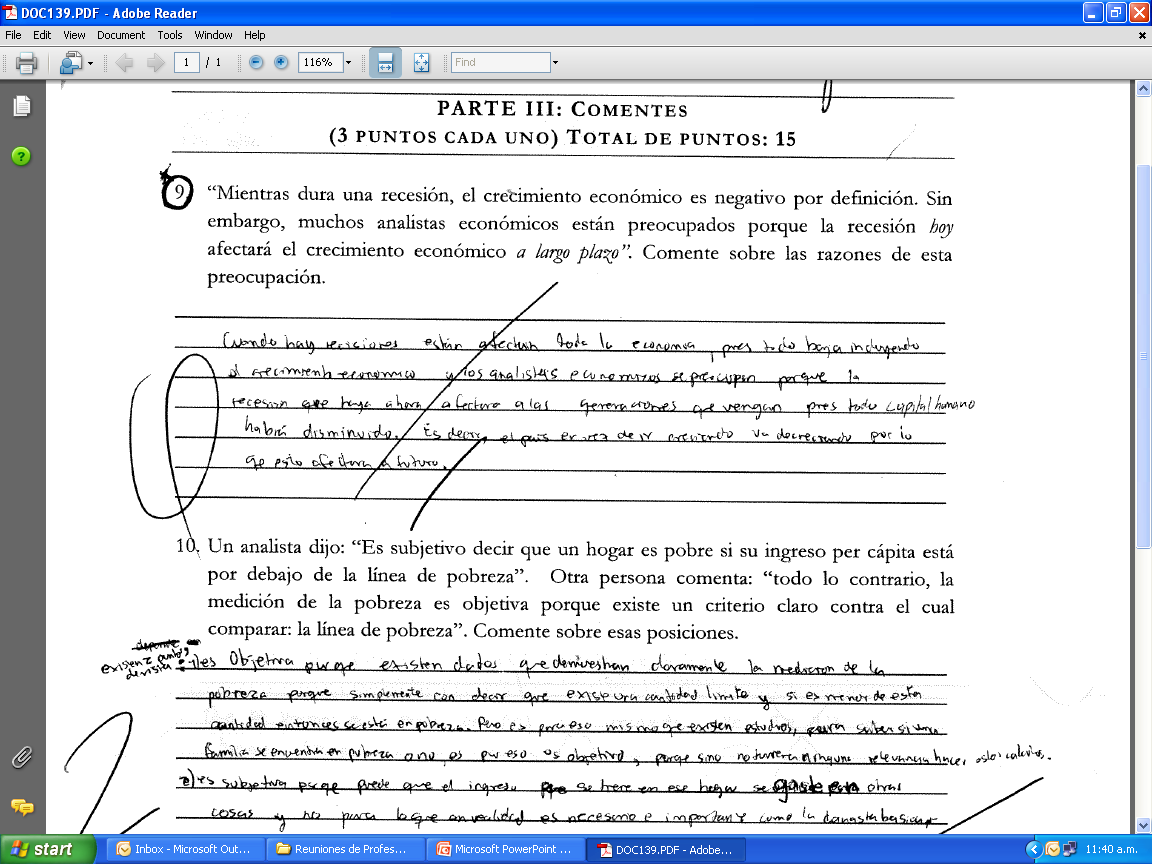 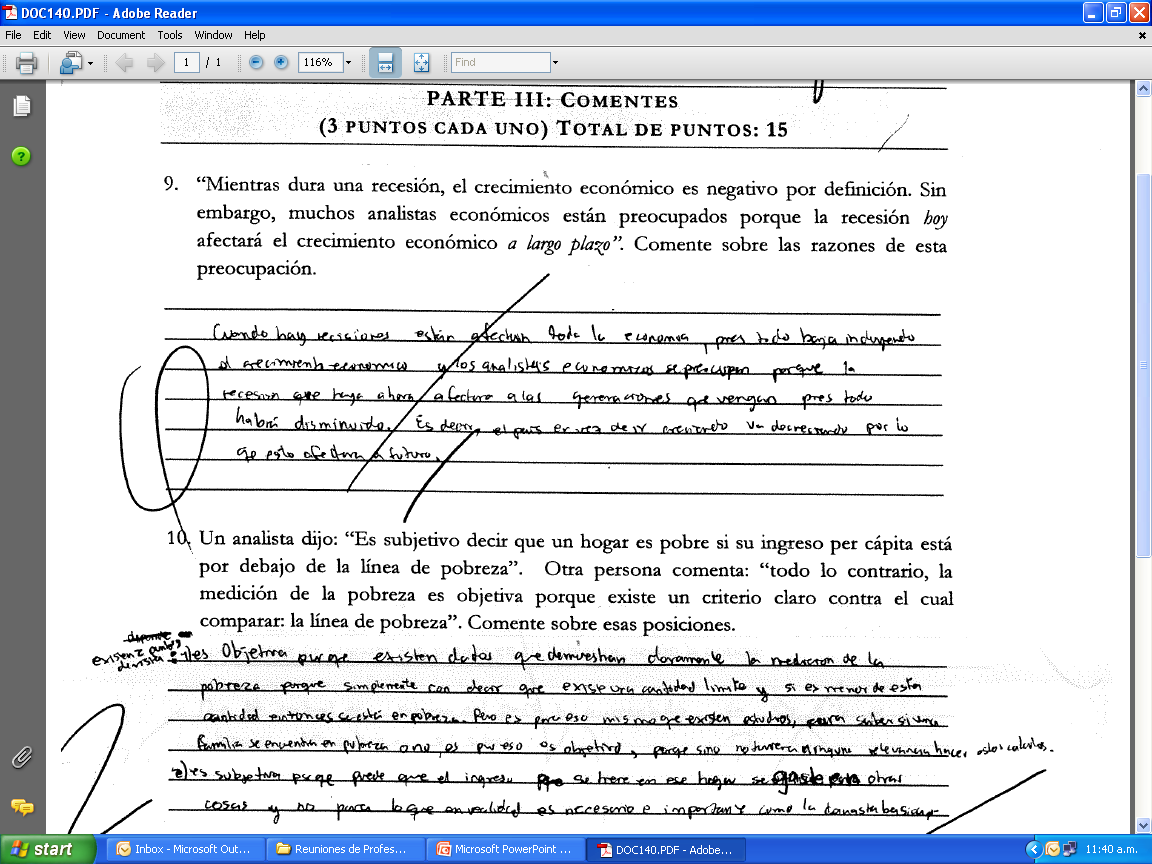 Caso II – estudiantes 3o año-ciclo III (modalidad virtual)
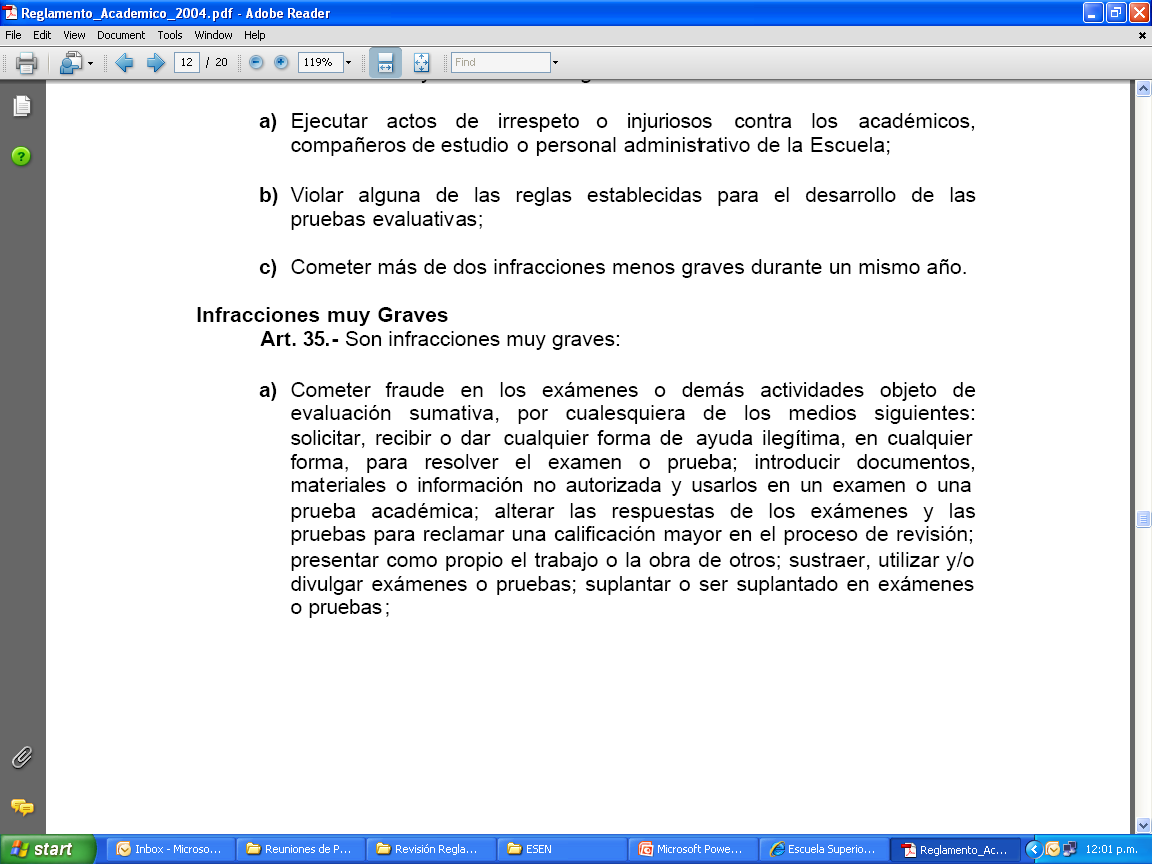 Caso II – estudiantes 3o año-ciclo III (modalidad virtual)
Alumno 1
Alumno 1
Alumno 2
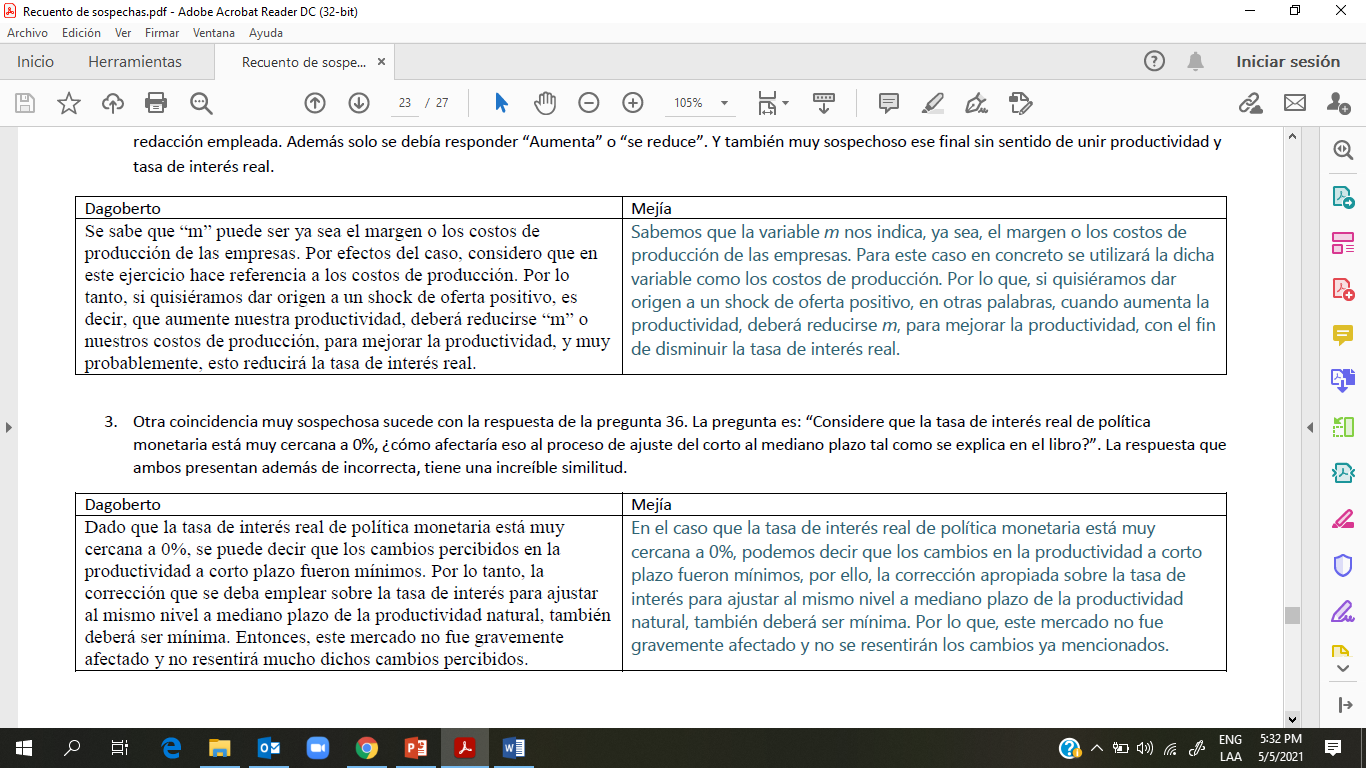 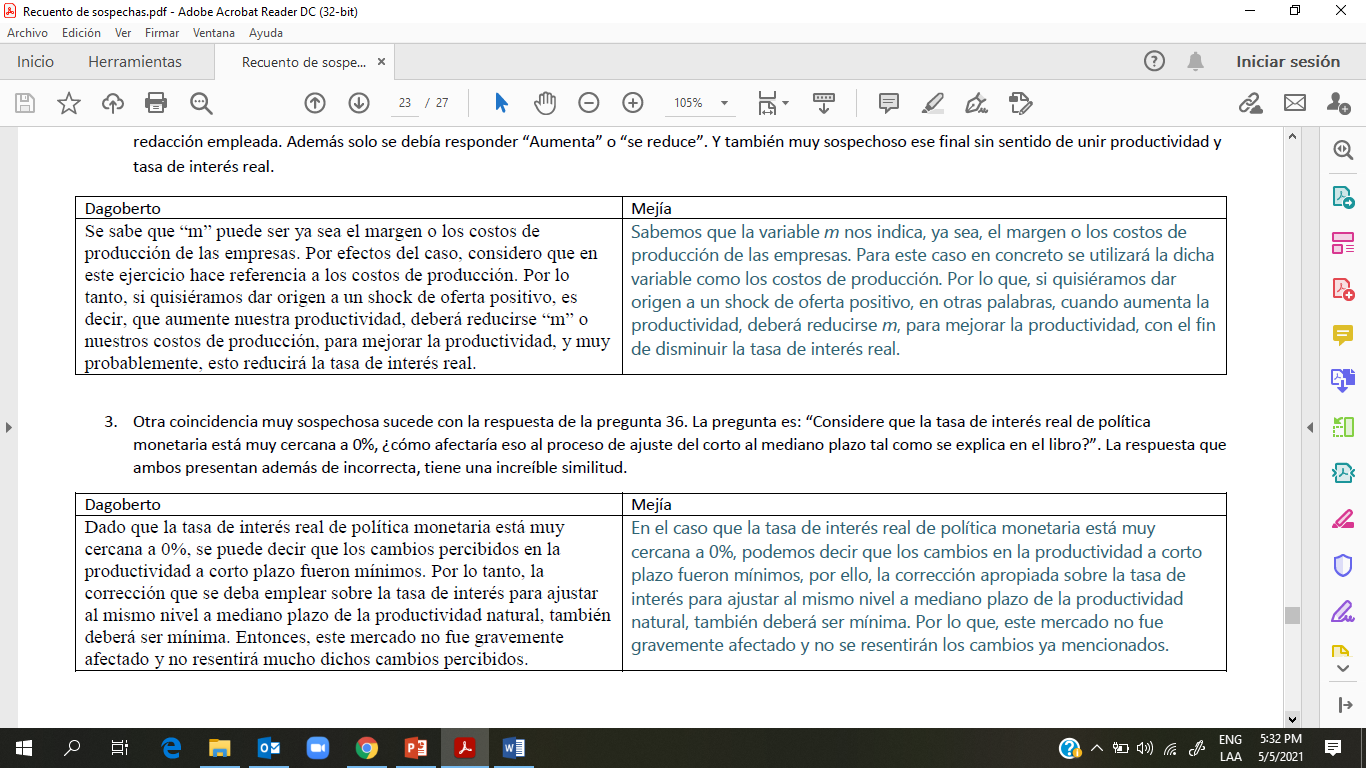 Alumno 1
Alumno 1
Alumno 2
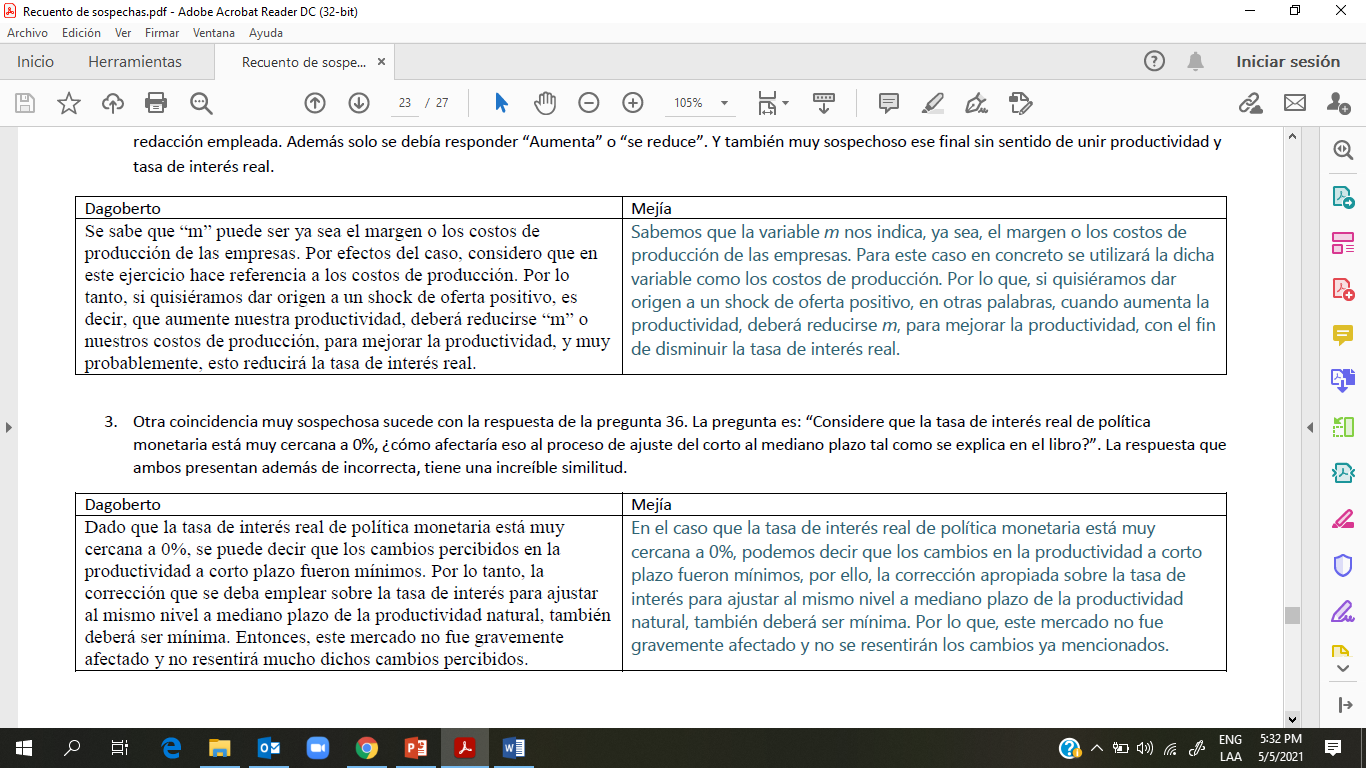 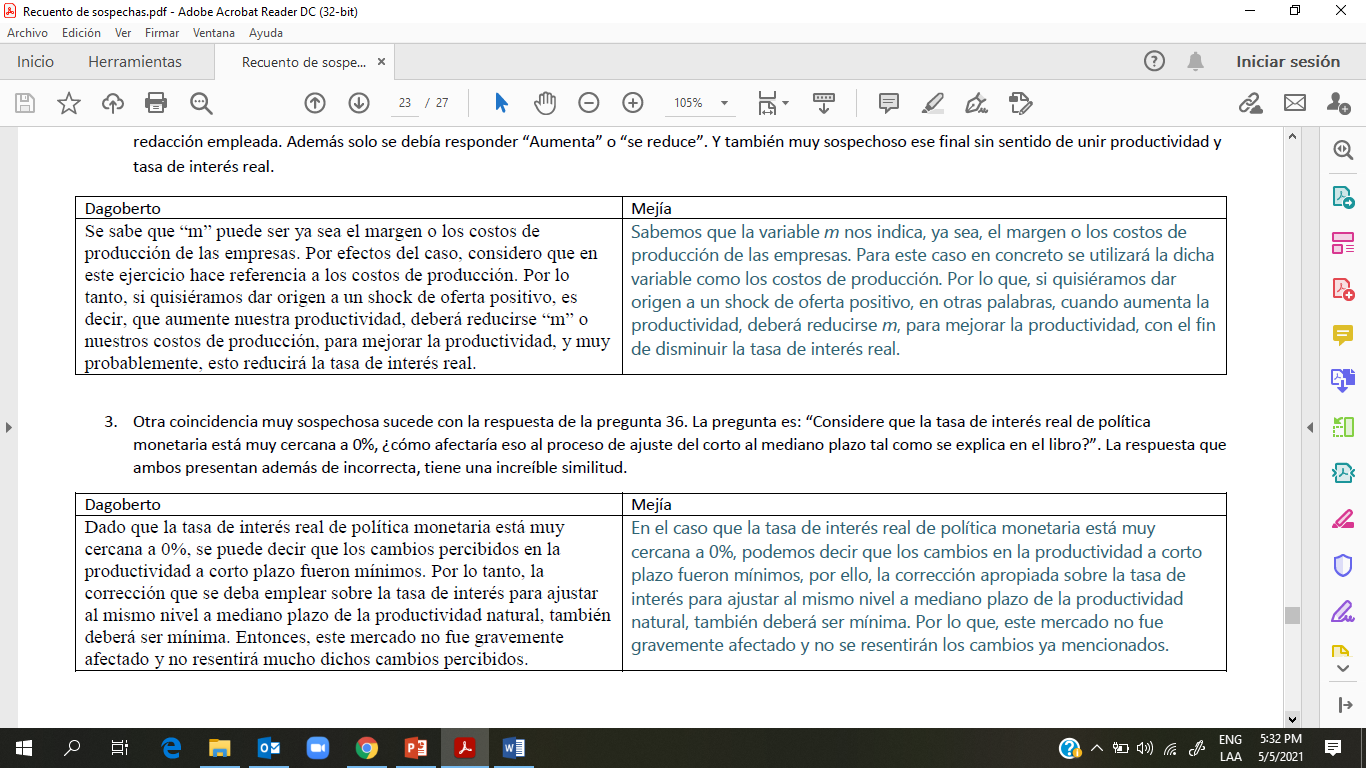 Caso III – estudiantes 4o año-ciclo II (modalidad virtual)
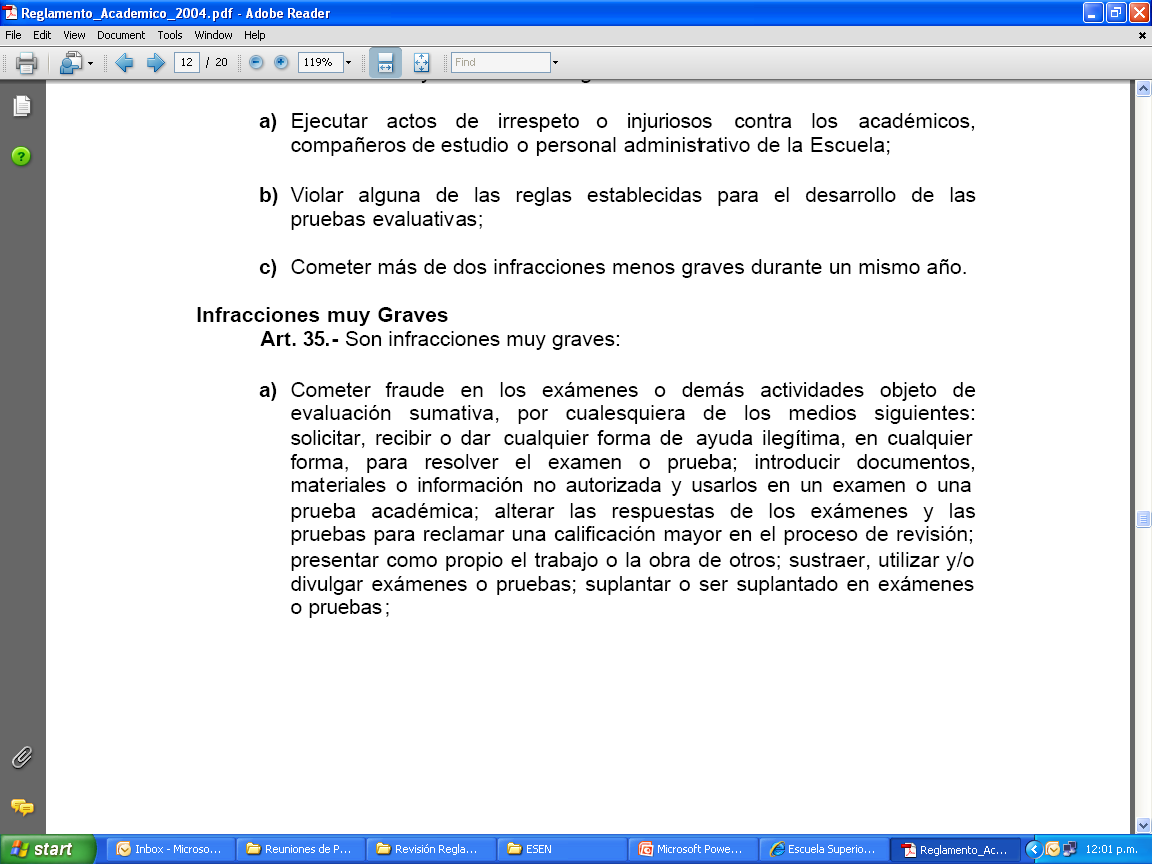 Caso III – estudiantes 4o año-ciclo II (modalidad virtual)
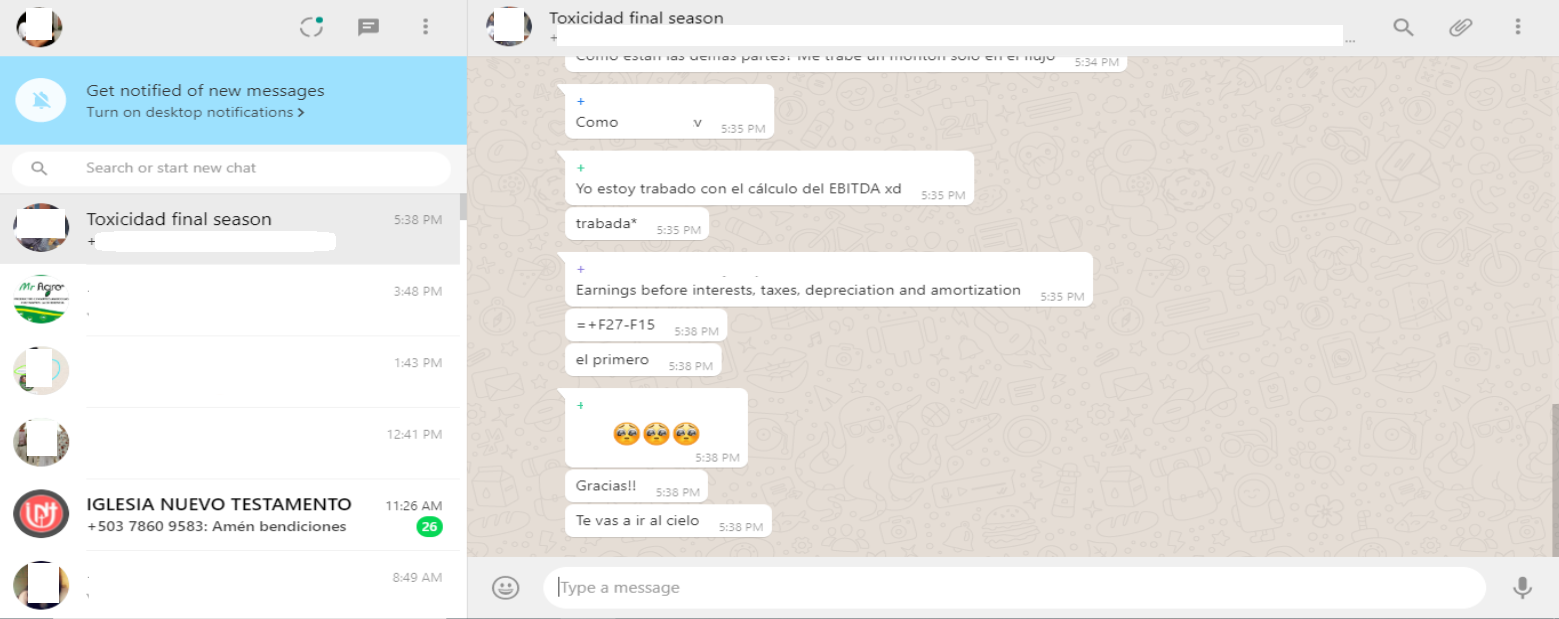 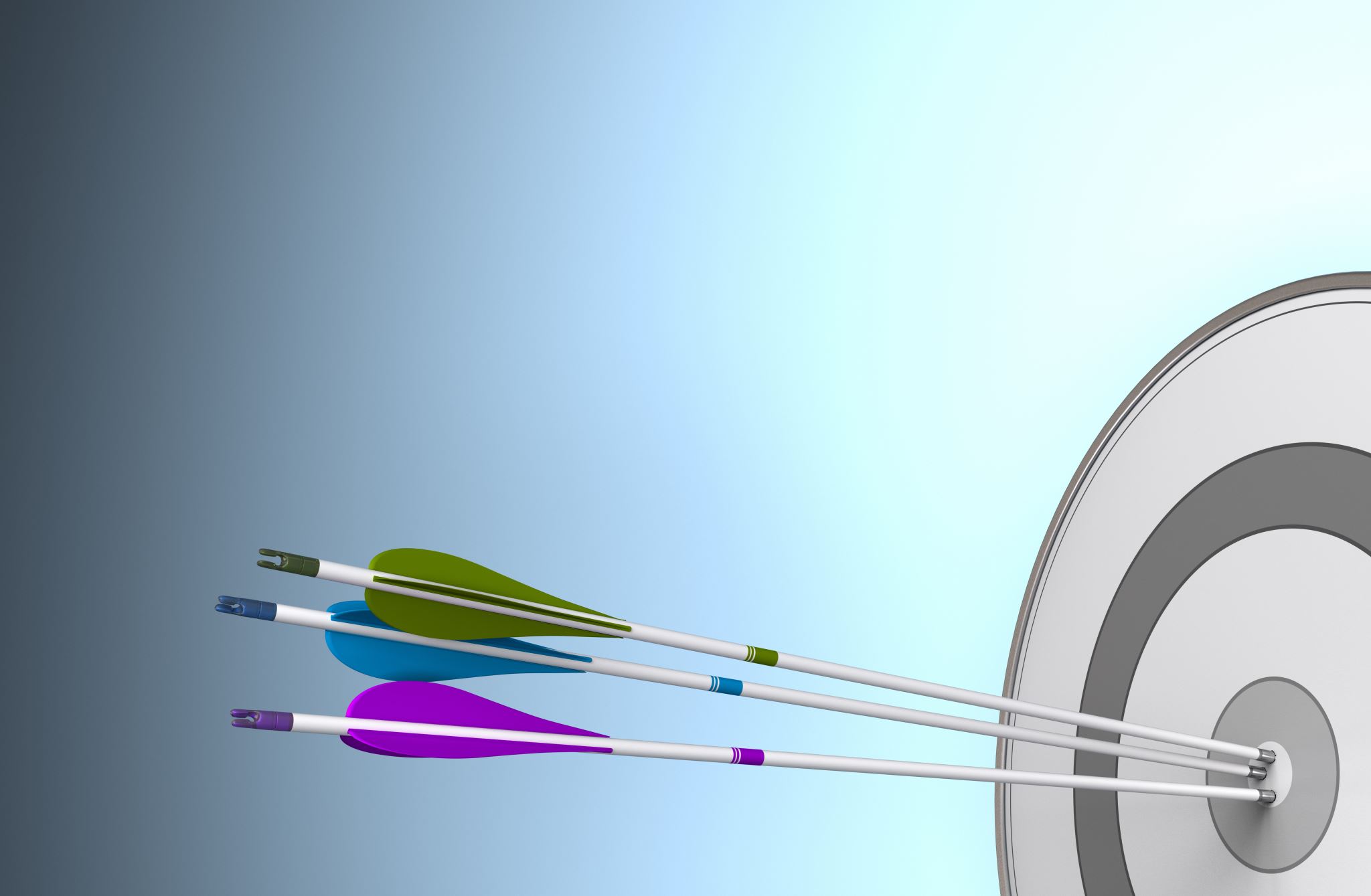 3. La autoregulación
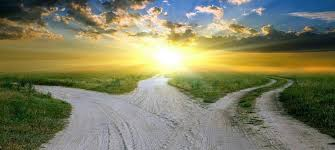 Tú eres el RESPONSABLE de las decisiones importantes (Cambio de Carrera)
Durante el primer año, o bien, antes de iniciar el segundo año
Plan de Estudios y Calendario Académico
72 asignaturas + 3 Inglés (excepto si tiene el TOEFL)
15 asignaturas por año a partir del 2º año.
Inicio de clases: 20 Junio 
Vacaciones de Agosto: 1 – 6 Agosto
Exámenes Finales: 29 – 3 Septiembre



Inicio de clases: 12 Septiembre  
Exámenes Parciales: 17 – 22 Octubre
Exámenes Finales: 28 – 3 Diciembre
Ciclo I
Ciclo II
NOTA: No se otorgan permisos en semana de parciales y finales por motivos de viajes
Plan de Estudios y Calendario Académico
Ciclo I
NOTA: No se otorgan permisos en semana de parciales y finales por motivos de viajes
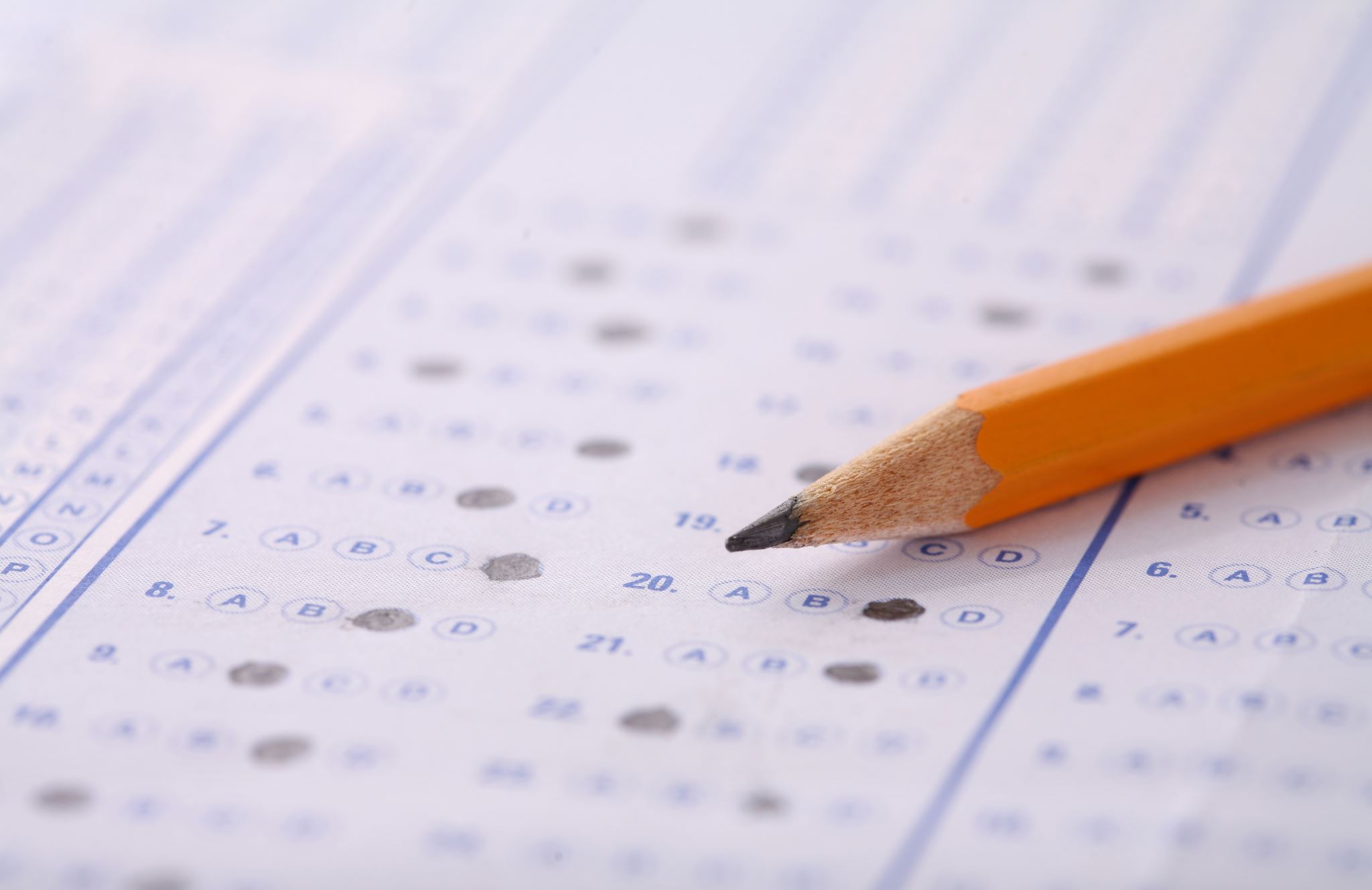 a. Evaluaciones
Tipos de Evaluaciones
Medición de Aprendizajes
Escala de Notas
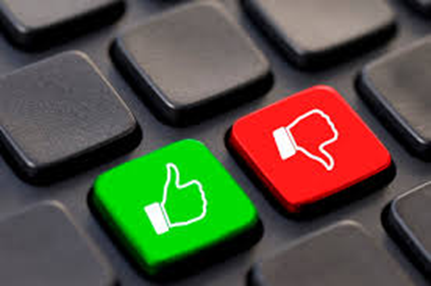 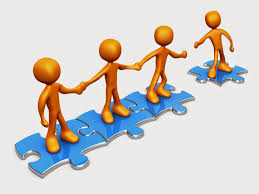 Trabajos grupales
Resultados
90% Individual
6
5
10% Grupal
10
10
Nota Final del Curso
6.4
4.5
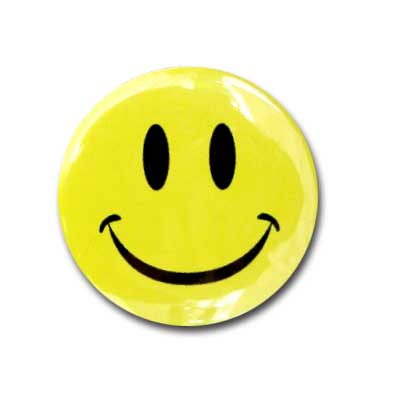 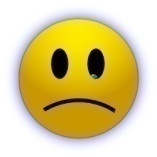 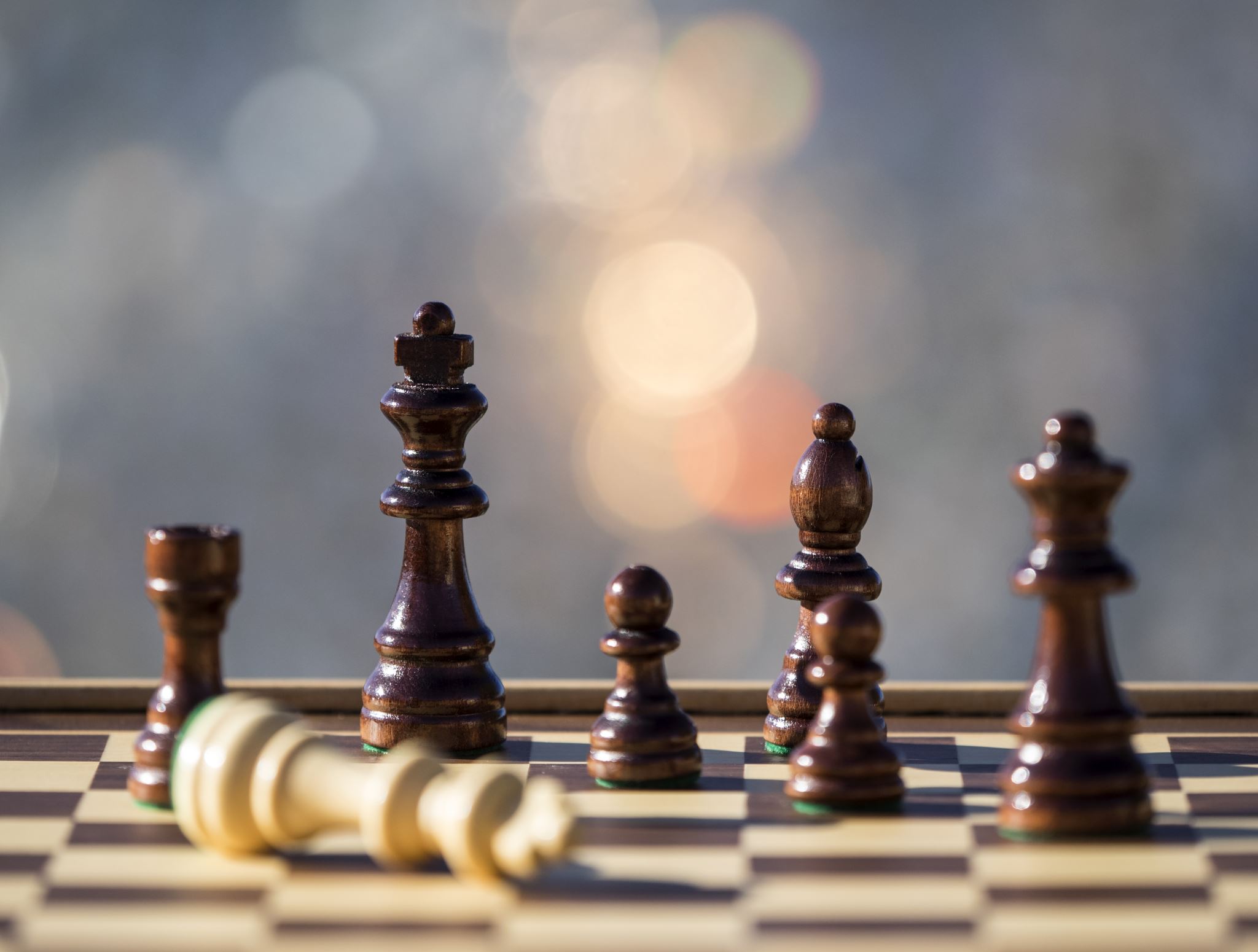 b. Consecuencias de No Autoregularse
1. Reprobación de Exámenes
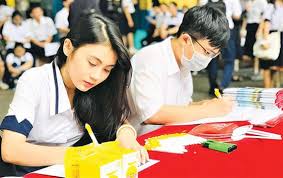 2. Reprobación de Asignaturas
Estudiantes que reprueben tres o más asignaturas en su primer, segundo y/o tercer ciclo, deben suspender sus estudios y hablar con el decano a cargo.
3. Retiro de la ESEN
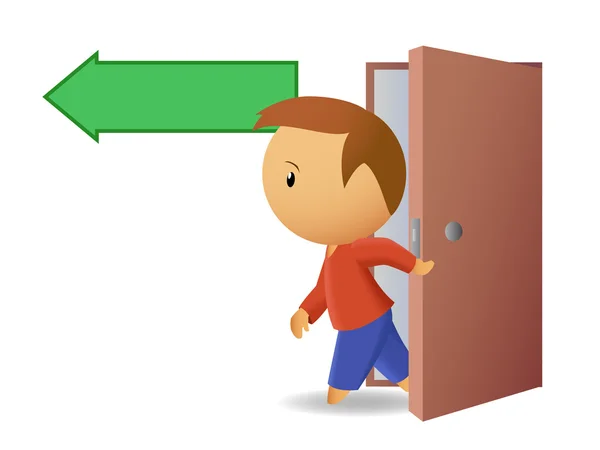 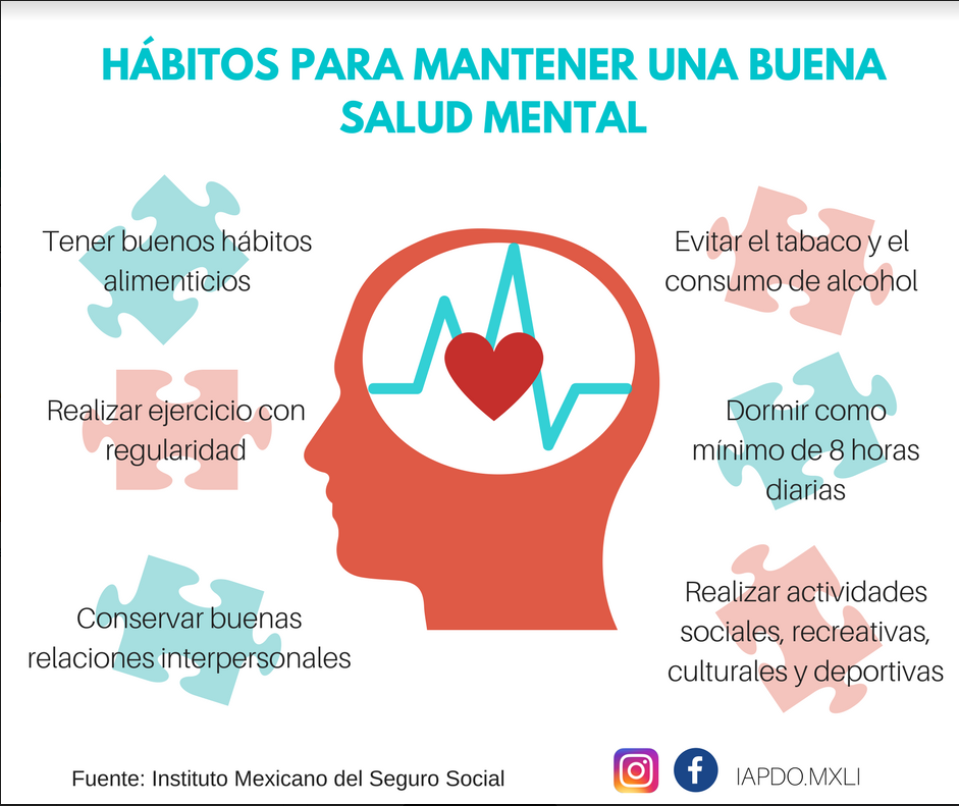 ATENCIÓN al manejo del estrés, ansiedad y tu salud mental
Busca apoyo en Dirección Estudiantil o tu respectivo decano
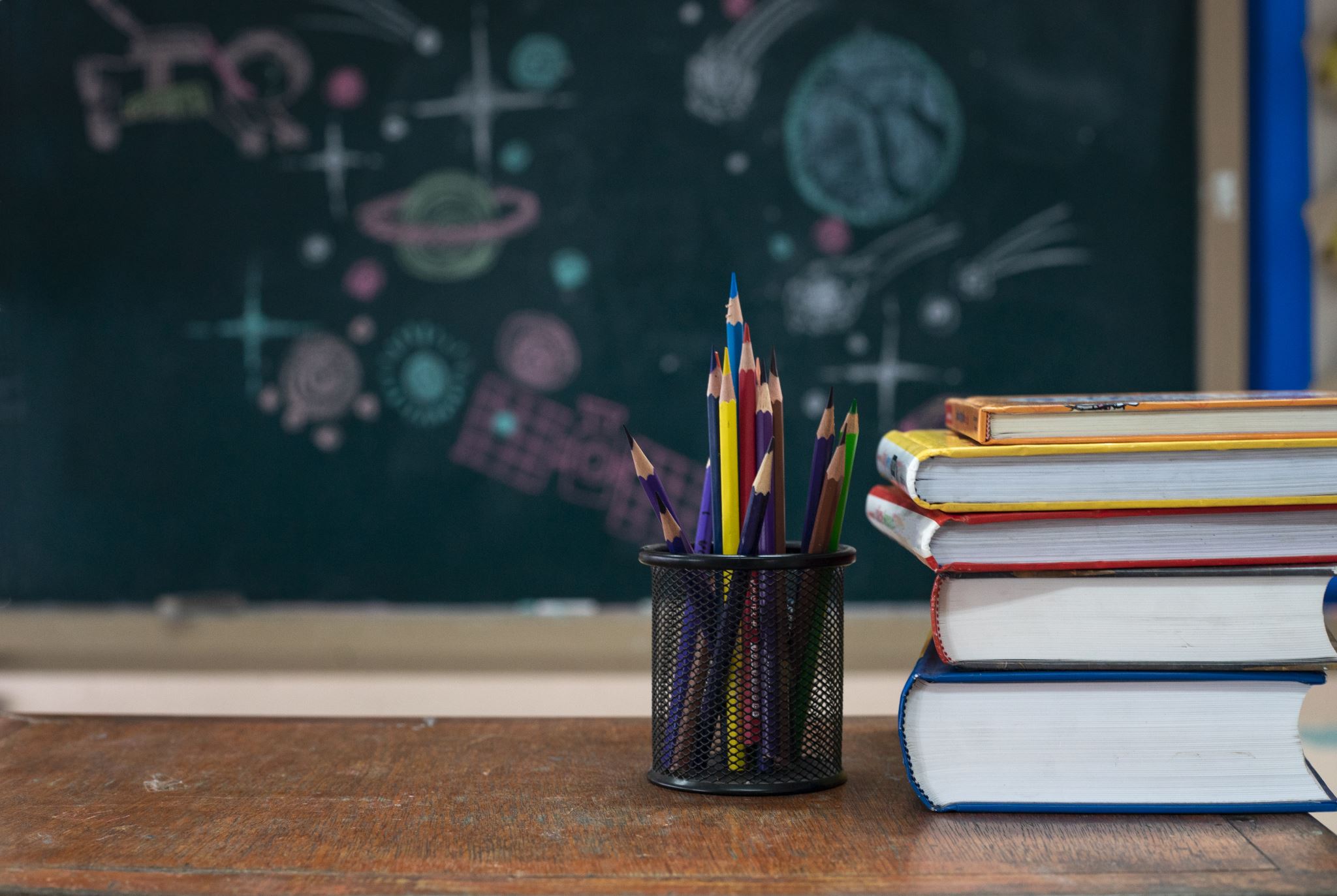 4. Modalidad Híbrida de Clases
Modalidad Ciclo II 2022-IT
Modalidad Ciclo II 2022
Presencialidad sigue siendo voluntaria por decisión del MINEDUCYT.
A la presencialidad vuelven solo alumnos con esquema de vacunación completa.
Clases
Carga semanal de clases por materia: 300-400 minutos
Semana On-line